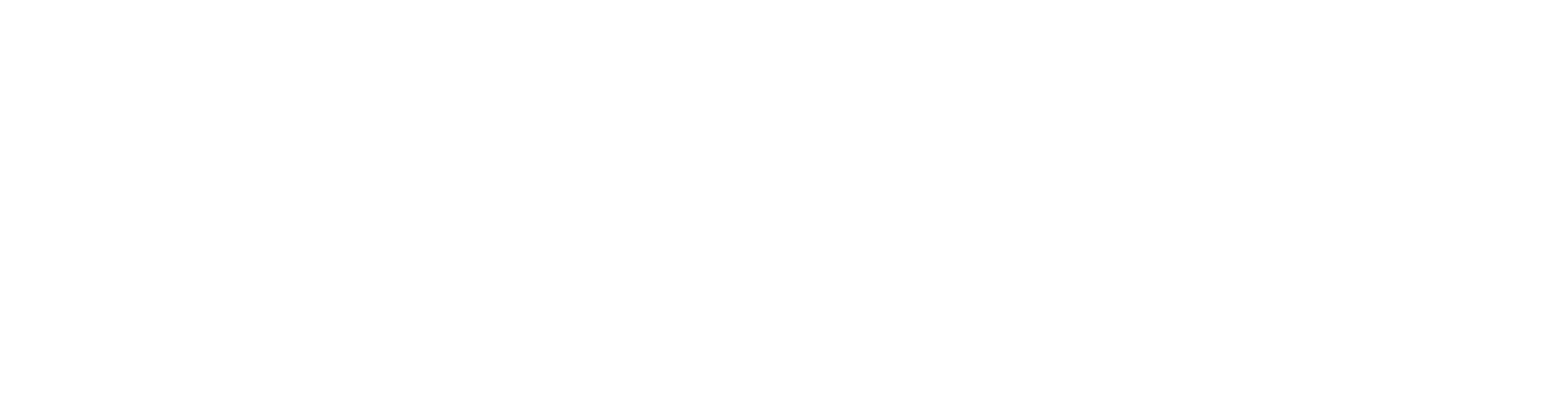 Predição de Risco Acadêmico
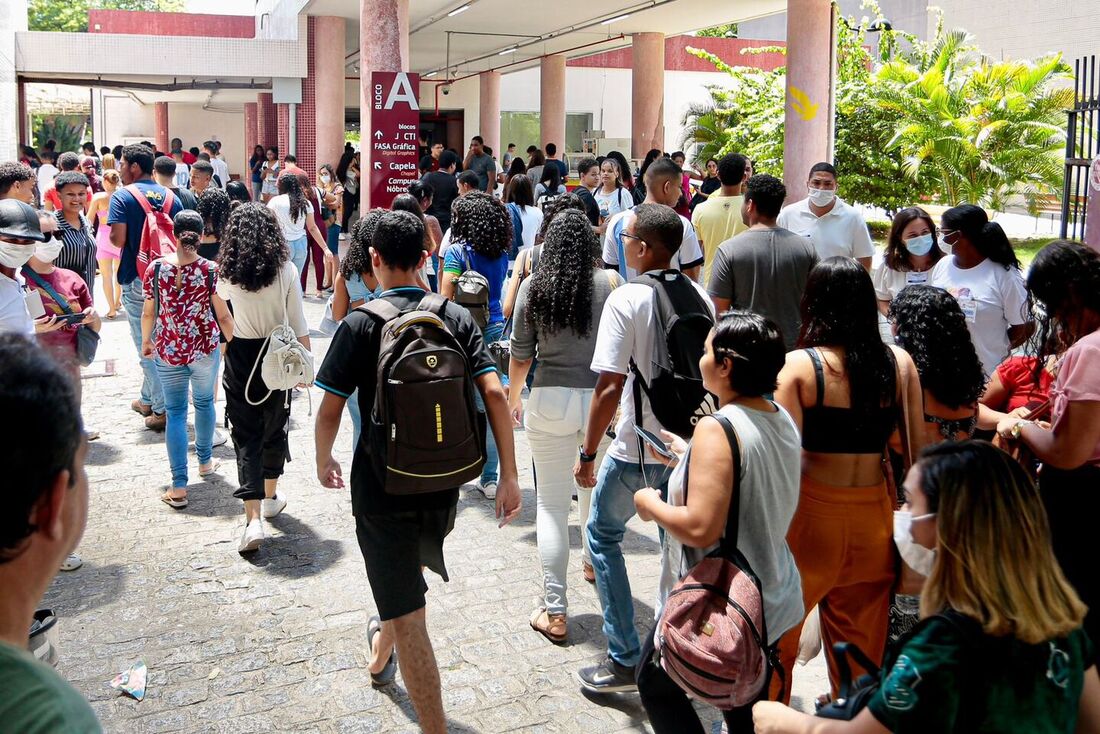 E se fosse possível prever a evasão de alunos antes dela acontecer?
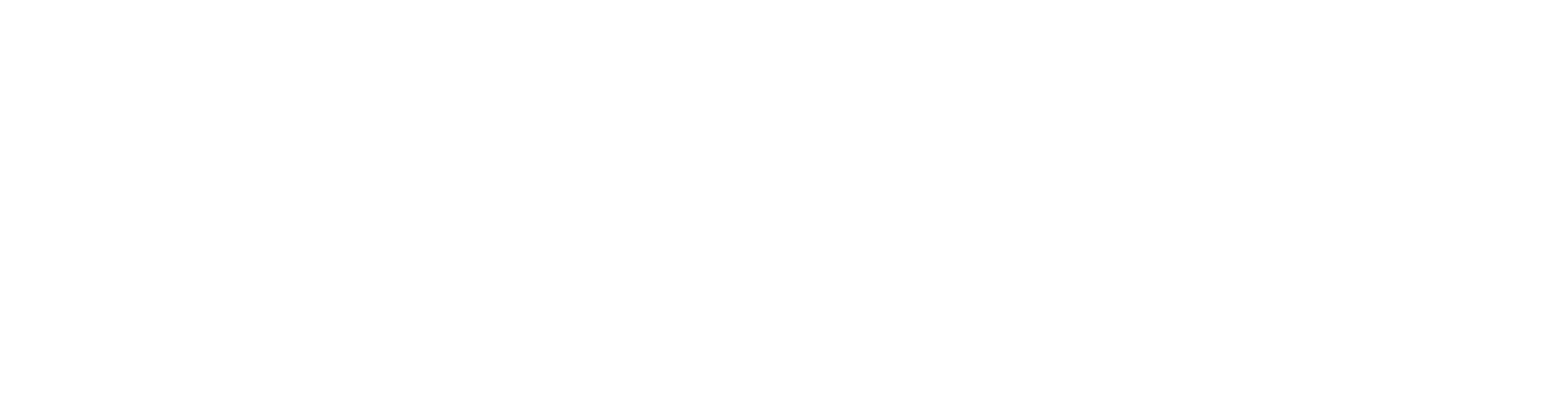 Convertendo dados em prevenção!

Visão do
Professor
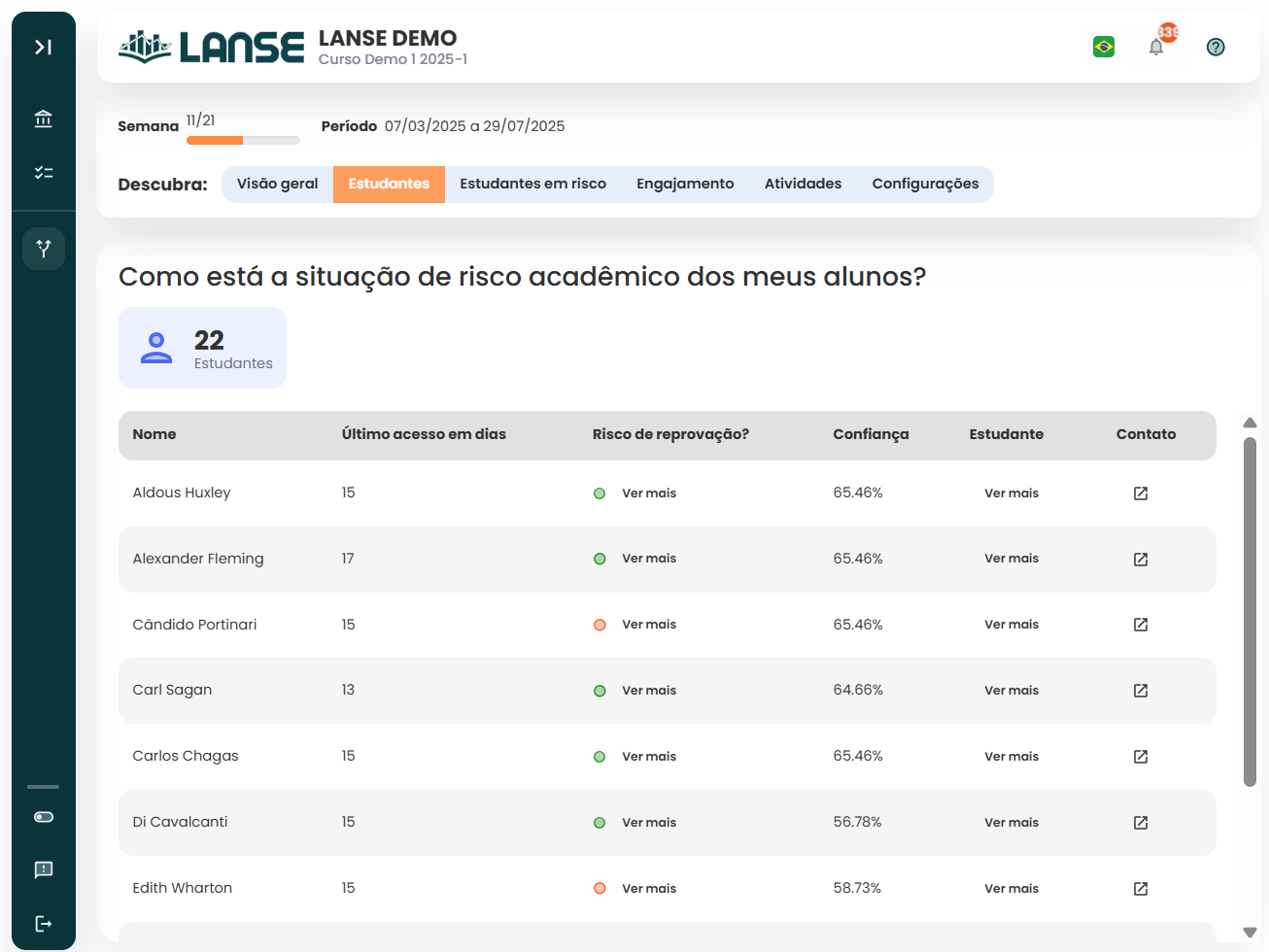 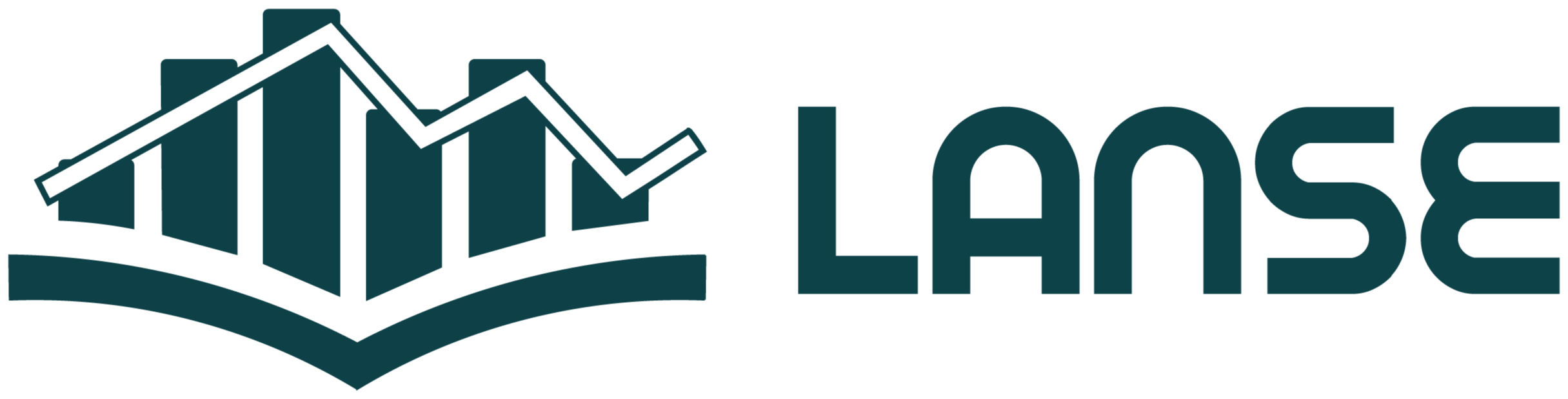 Convertendo dados em prevenção!

Visão do
Professor
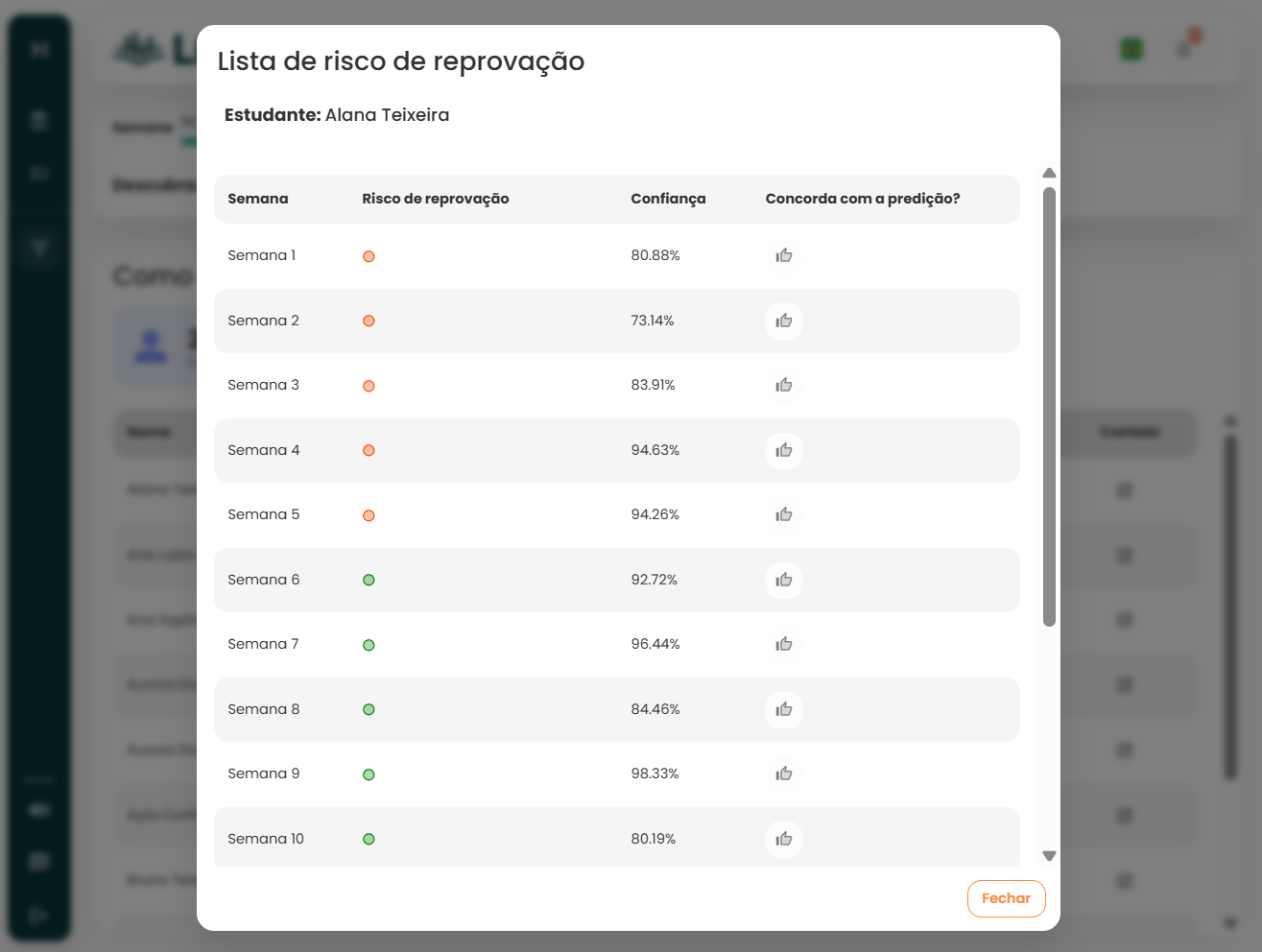 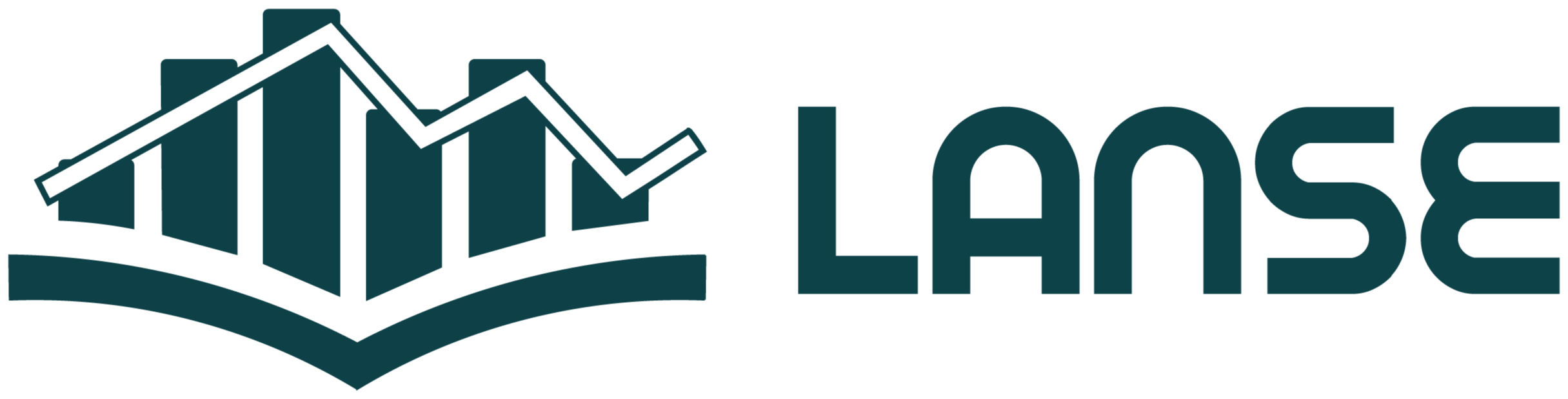 Convertendo dados em prevenção!

Dashboards
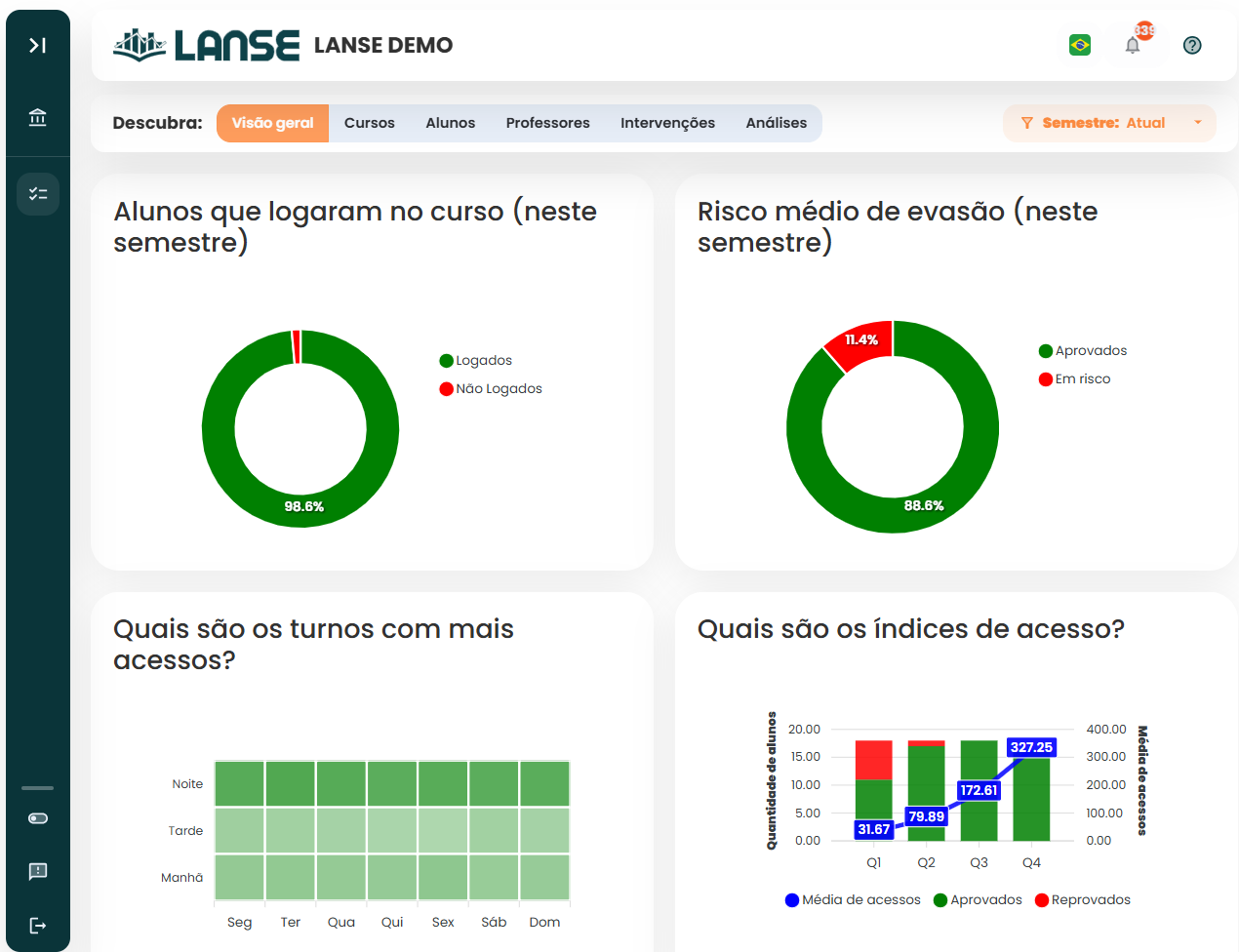 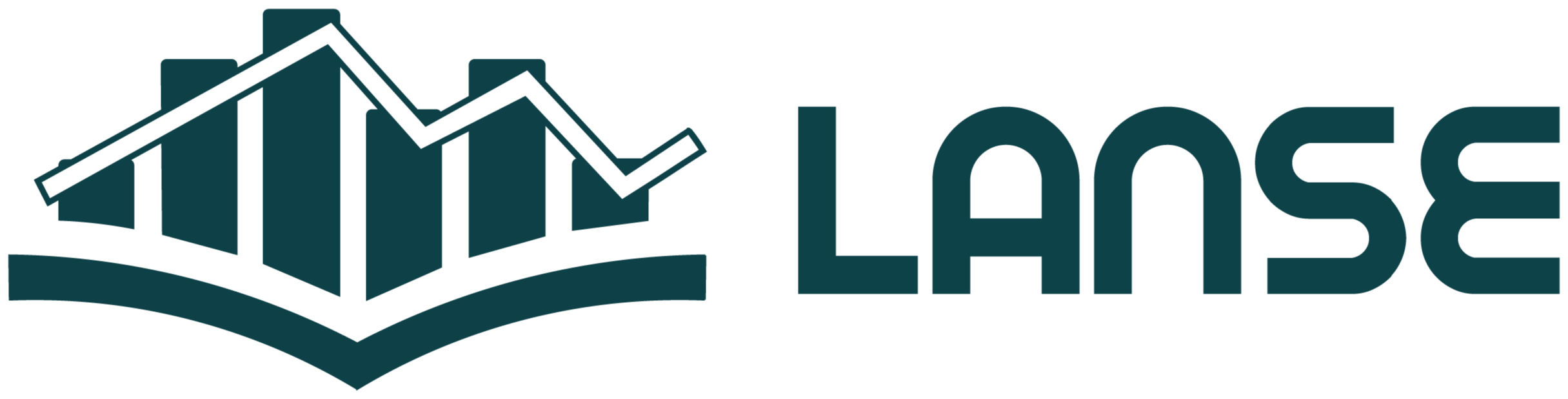 Convertendo dados em prevenção!

Visão do
Coordenador
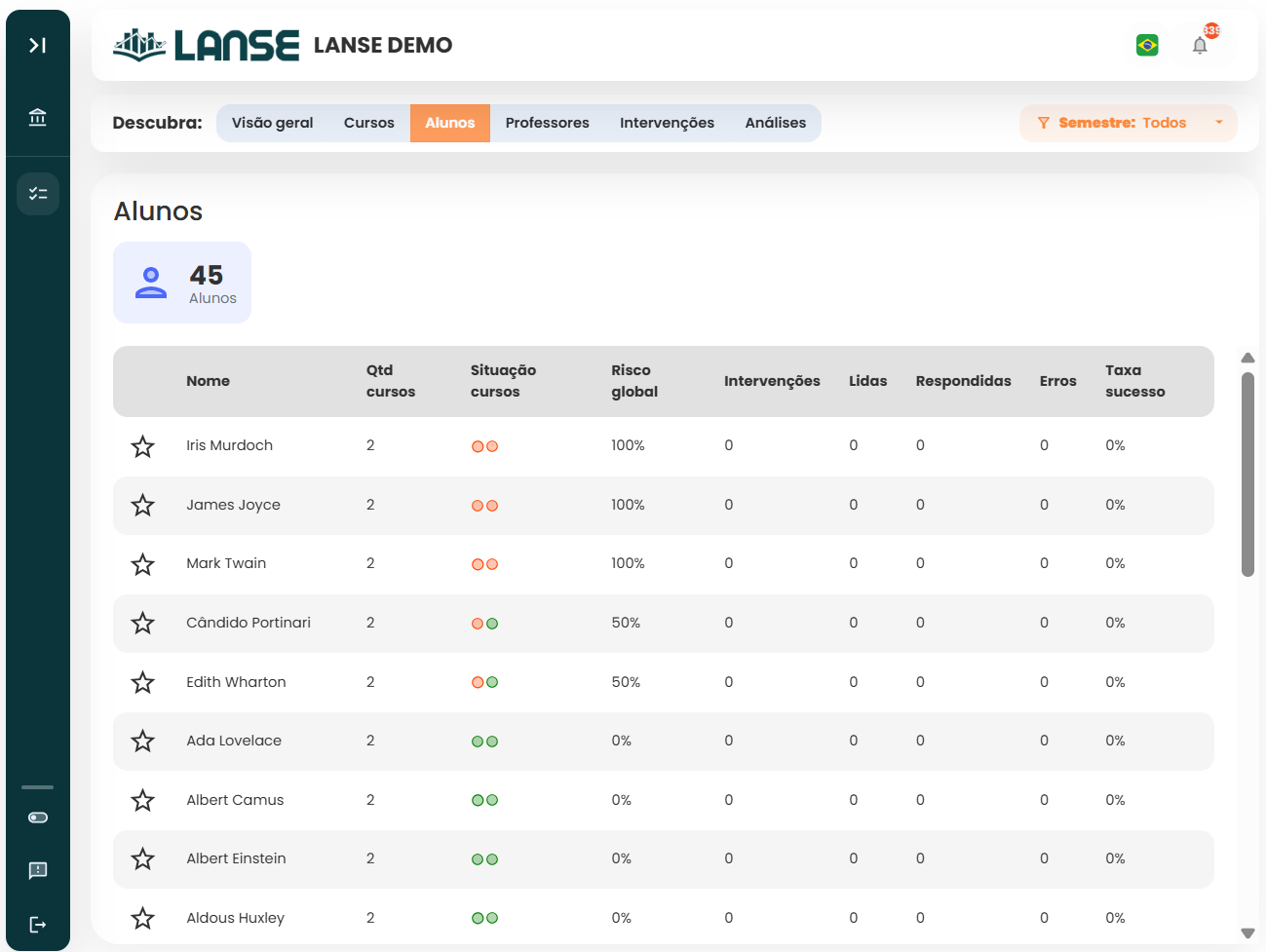 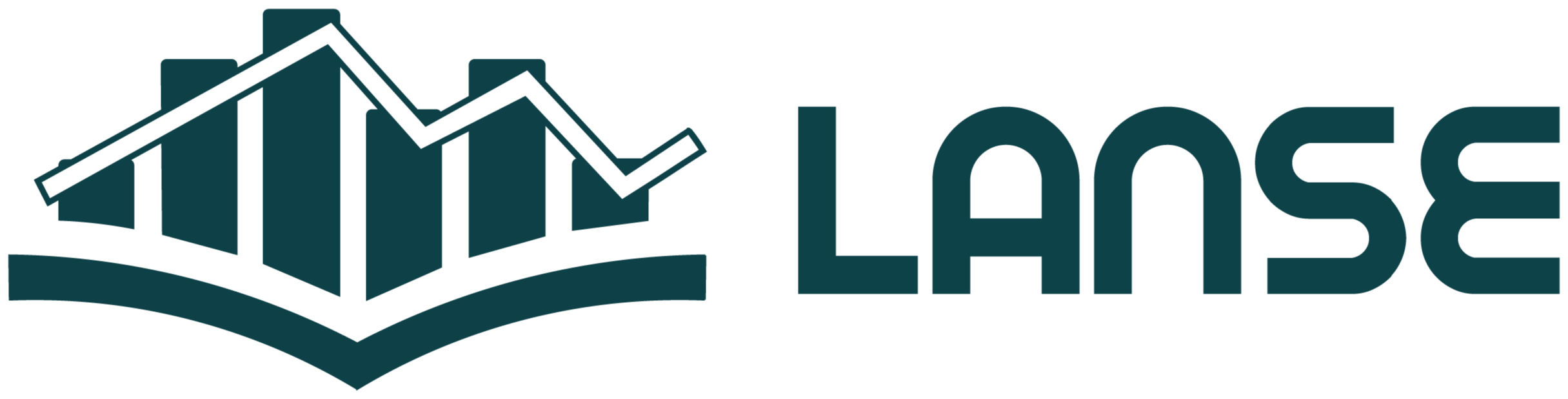 Mais do que alertar, a LANSE impulsiona a ação
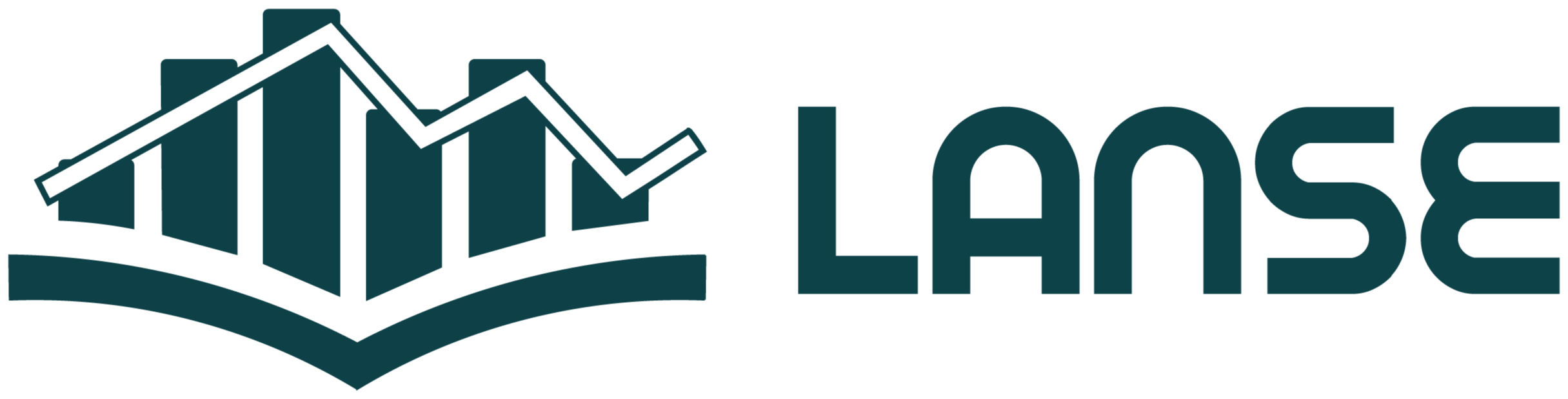 LANSE já transforma o EAD no Brasil
18
Instituições
+300
Turmas
+6k
Alunos
+500
Professores
+1.200
Atividades
+500K
Logs
+55K
Predições
[Speaker Notes: Busca Cliente]
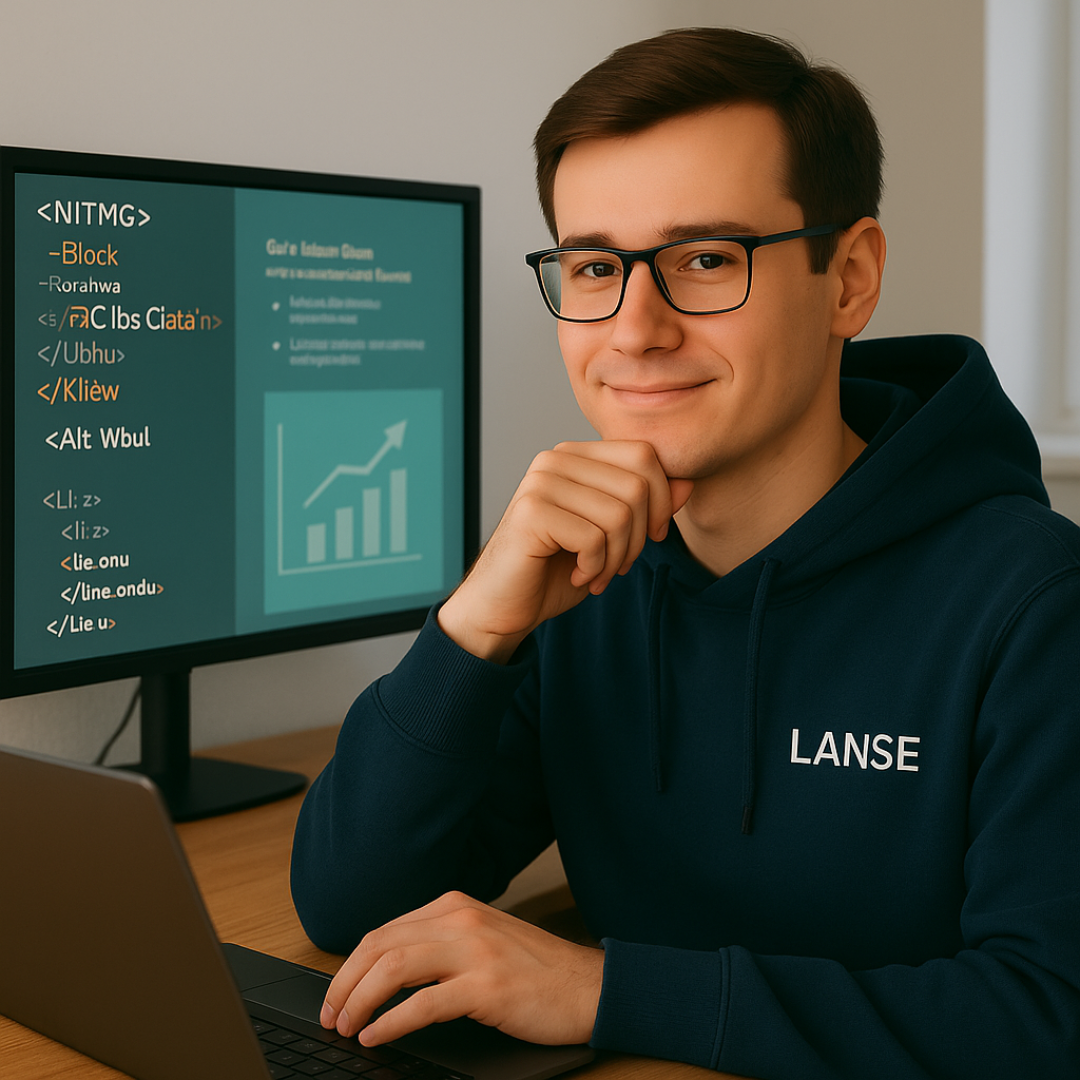 Vamos juntos transformar a evasão em permanência, com inteligência e cuidado.
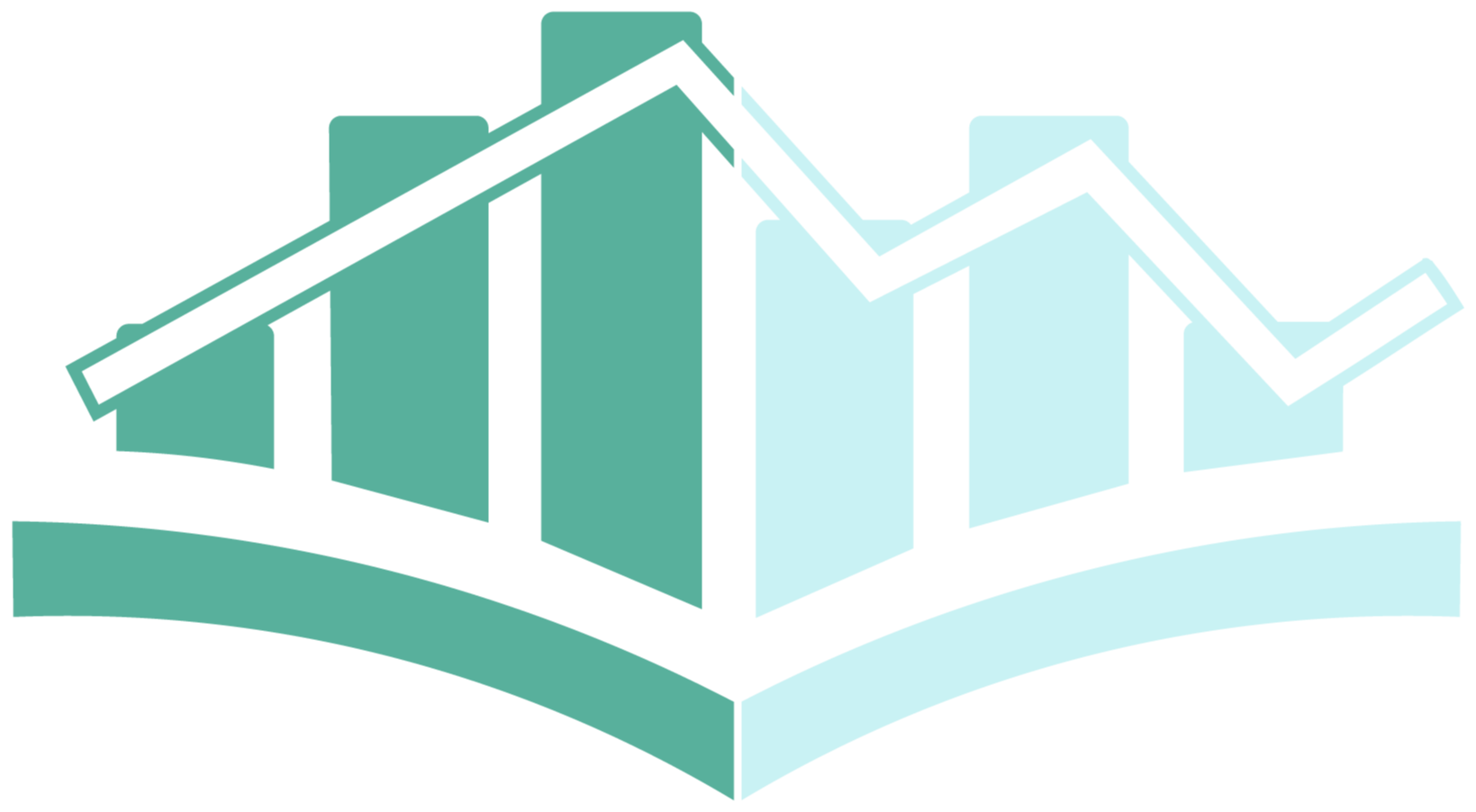 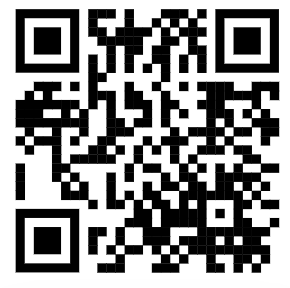 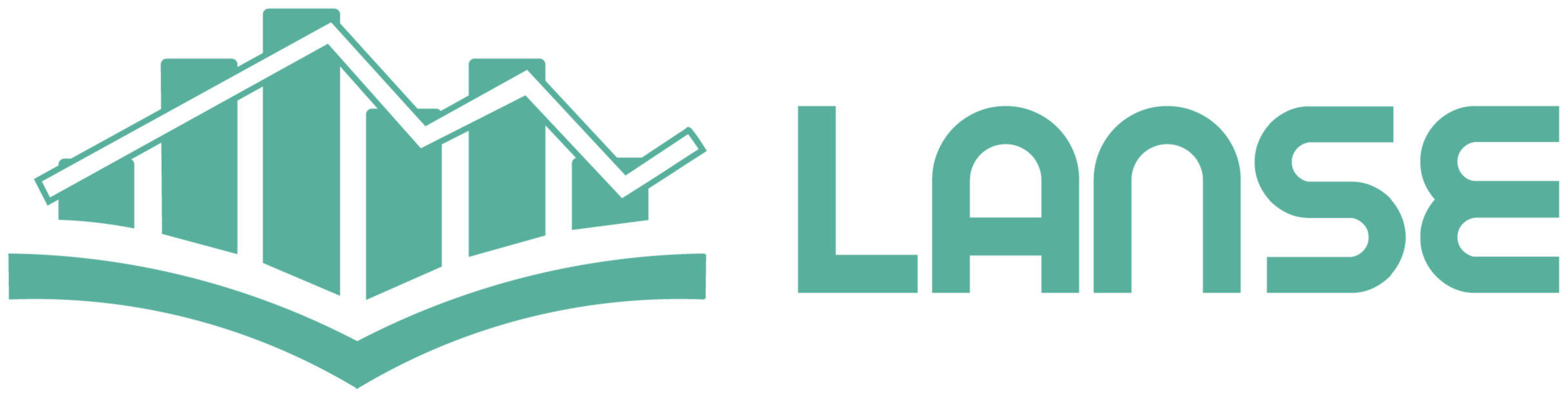 http://lanse.com.br/